O título deverá ser o mesmo utilizado no resumo e redigido em CAIXA ALTA
foto OPCIONAL do autor principal/apresentador
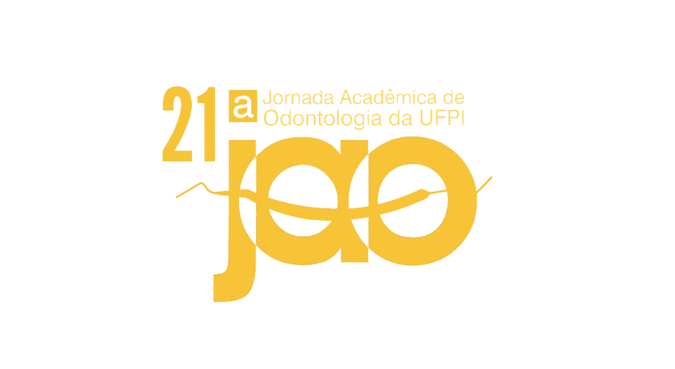 OPCIONAL
TÍTULO DO TRABALHO
Oliveira MS¹*, Ferreira-Júnior JA², Sousa JS³
¹Aluna de graduação, Universidade Federal do Piauí (UFPI) - Teresina-PI. 
²Aluno de pós-graduação, Universidade Federal do Piauí (UFPI) - Teresina-PI. ³Professora, Universidade Federal do Piauí - Teresina – PI.
INTRODUÇÃO
RESULTADOS
Identificação e afiliação dos autores
O apresentador obrigatoriamente deverá ser o primeiro autor
CONCLUSÃO
OBJETIVO
A disposição dos tópicos fica a critério do autor
METODOLOGIA
REFERÊNCIAS
Linha opcional
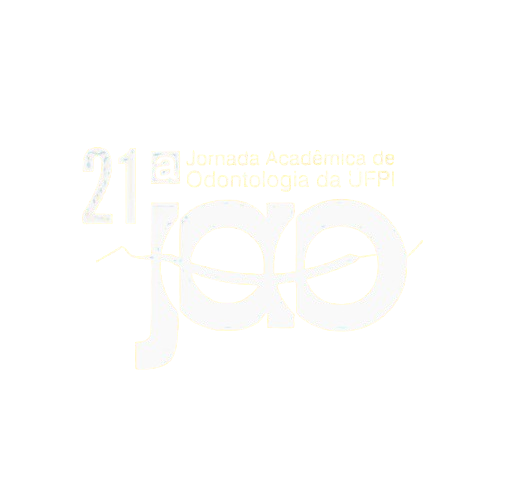 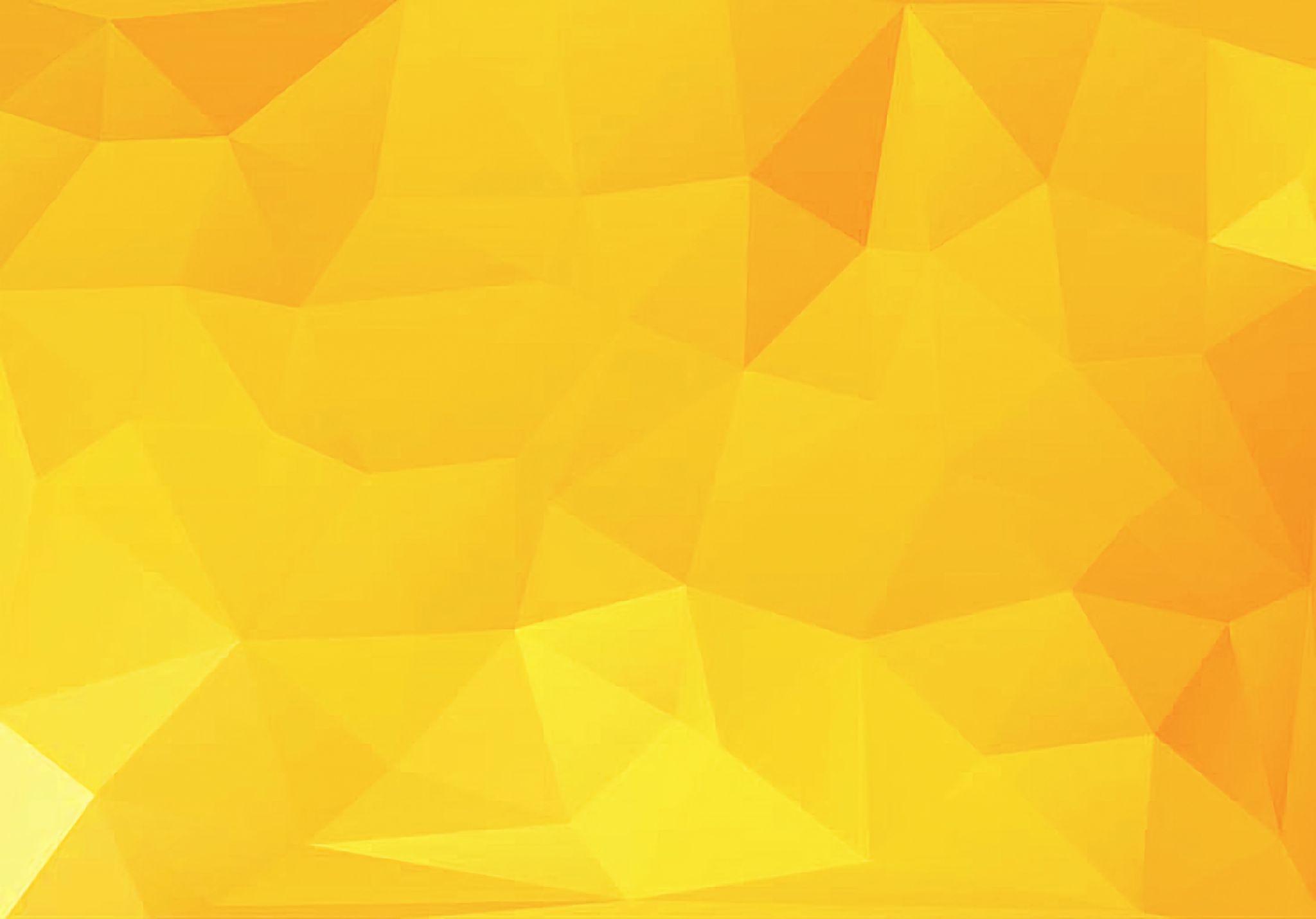 O template ou layout da apresentação  e a fonte de escolha são de livre escolha do apresentador
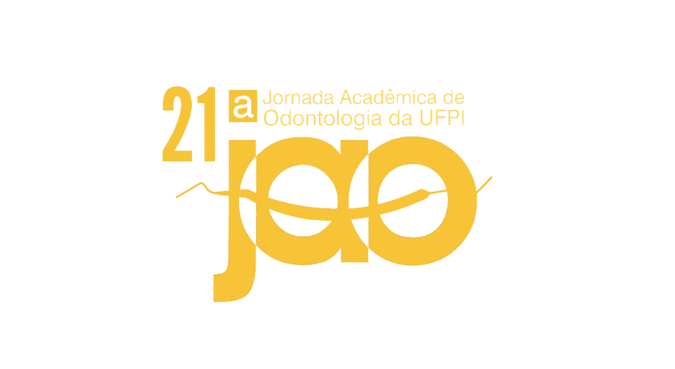 OPCIONAL
TÍTULO DO TRABALHO
Oliveira MS¹*, Ferreira-Júnior JA², Sousa JS³
¹Aluna de graduação, Universidade Federal do Piauí (UFPI) - Teresina-PI. 
²Aluno de pós-graduação, Universidade Federal do Piauí (UFPI) - Teresina-PI. ³Professora, Universidade Federal do Piauí - Teresina – PI.
INTRODUÇÃO
RESULTADOS
CONCLUSÃO
OBJETIVO
METODOLOGIA
REFERÊNCIAS
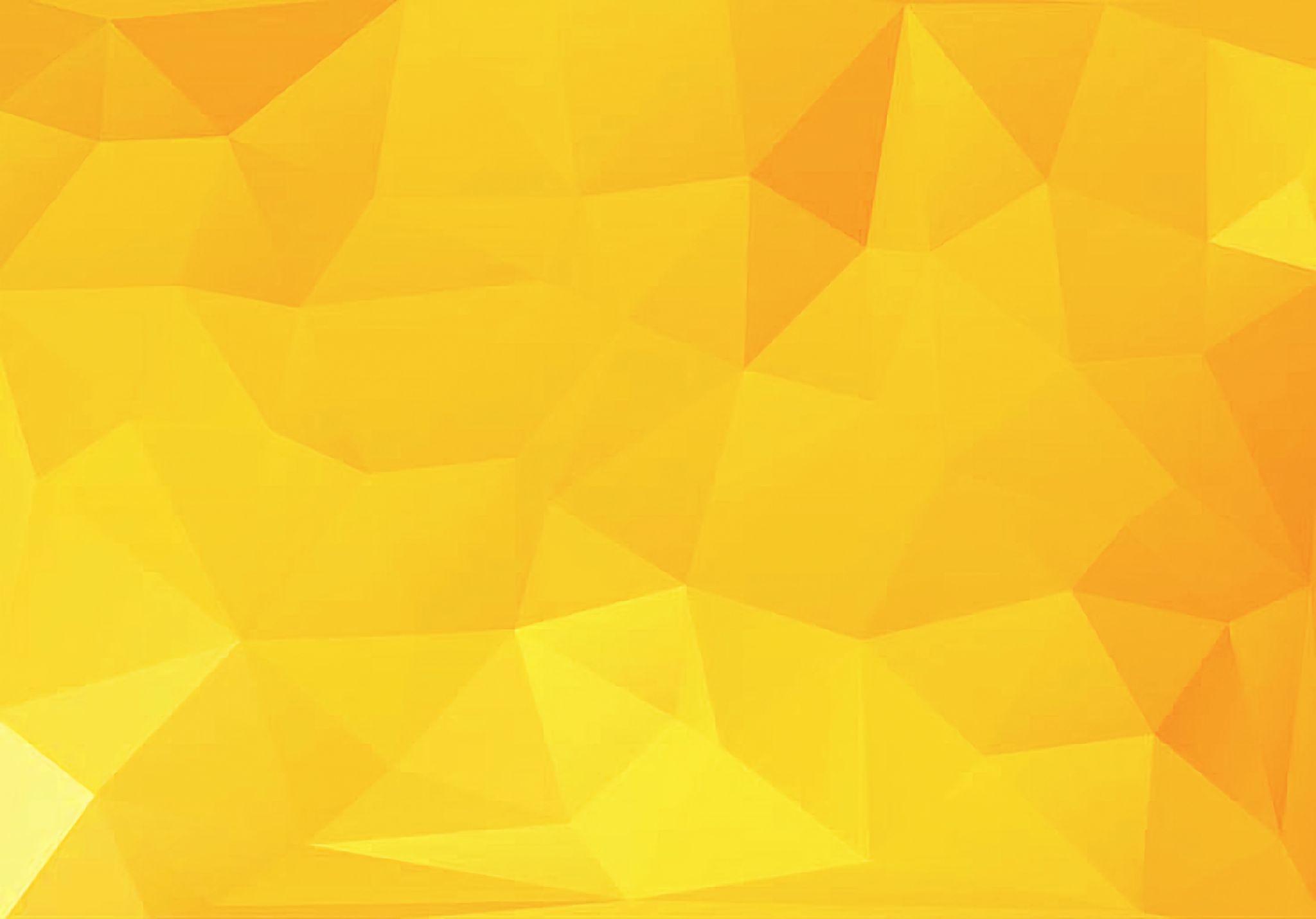 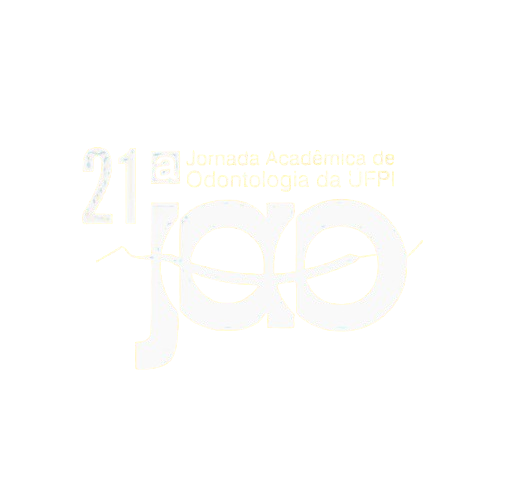